Teacher Well-Being
Impacts of Teaching Students Living with Trauma
Territorial Acknowledgement
We acknowledge this land out of respect for the Indigenous nations who have cared for Turtle Island, also called North America, from before the arrival of settler peoples until this day. Most importantly, we remember the history of these lands has been tainted by poor treatment and a lack of friendship with the First Nations who call them home. This history is something we are all affected by as we are all treaty people in Canada. We all have a shared history to reflect on, and each of us is affected by this history in different ways. Our past defines our present, but if we move forward as friends and allies, then it does not have to define our future.
[Speaker Notes: Amea:  Impact of trauma via colonization. Think about the territory you are on.]
Introductions
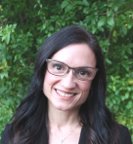 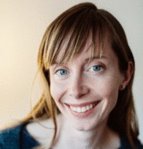 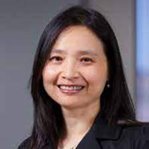 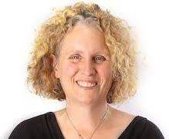 Dr. Allyson Eamer                   Jennifer Allore                            Dr. Katie Crossman                  Dr. Amea Wilbur                                     Dr Jia Li
Agenda
Introductions 
Mindfulness exercise 
Migration and trauma 
Trauma and language learning - past study 
Teaching Refugees 
Bow Valley College Study on Vicarious Trauma 
Our Study 
What we hope to accomplish
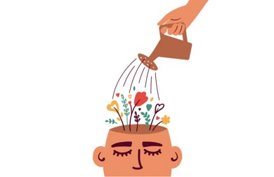 How do you support your own well-being?
Answer in the chat
Mindfulness practice (breathing exercise)
Go to the Padlet and put a pin in the country where you were born.
https://padlet.com/allyson_eamer/1nas63uvz8u07nvv
You may need to click on the zoom in/out button to find the part of the world where you were born. Click on the Plus button. Choose option one. Enter the name of your city in the search bar. Then  hit publish.
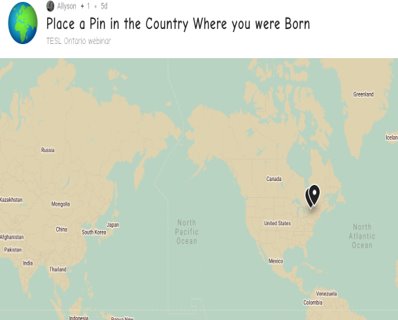 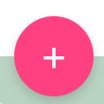 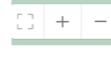 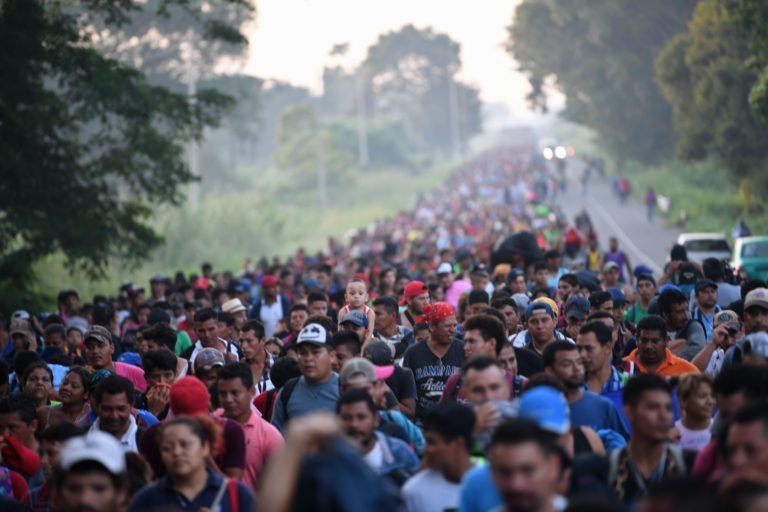 Take the poll….
Approximately how many of the earth’s current inhabitants fall within UNHCR categories of refugees, asylum seekers, internally displaced or stateless people?
First point:  Migration
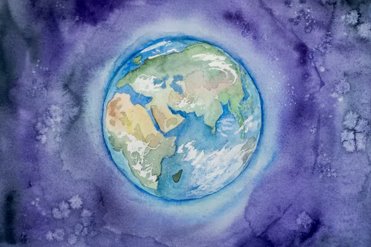 More than 3% of the earth’s population is living in a country other than the one they were born in.
67 million of the earth’s inhabitants fall within UNHCR categories of refugees, asylum seekers, internally displaced or stateless people 
As many as 56 million people have had to learn—or are still learning—English when settling into their new lives in Canada or the U.S.
Eamer, A.  (2018).
Migration and Mental Health Challenges:Push and Pull Factors
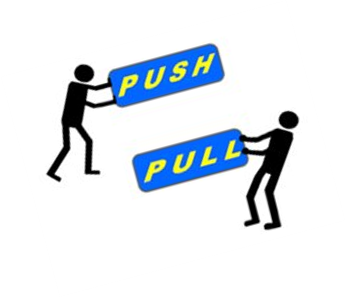 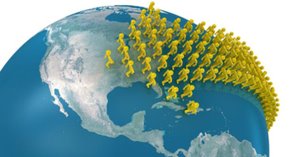 Eamer, A., Fernando, S. & King, A. (2017)
Canada
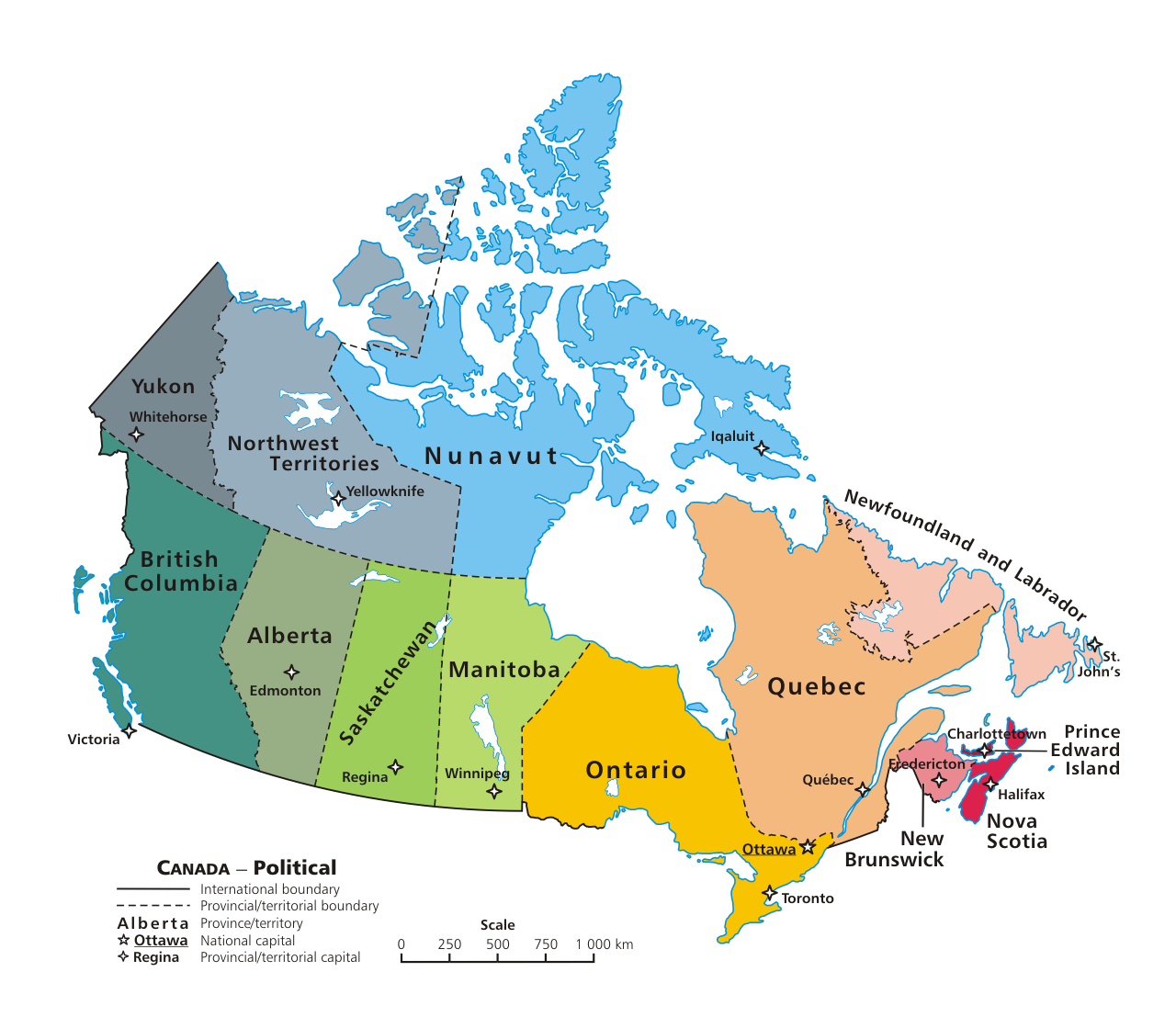 Accepts over 300,000 immigrants annually
Our "First Tier" cities (Toronto, Vancouver, Montreal) attract 72.6% of the newly arrived immigrants
Immigrants from East Asia, Southeast Asia, and Central Asia generally prefer to reside in first-tier cities
Williams, A. et al (2015)
Even under the best circumstances, there are stresses
Eamer, A., Fernando, S. & King, A. (2017)
The complexity of the acculturation and integration process: “When you’re alone, it’s not a life”
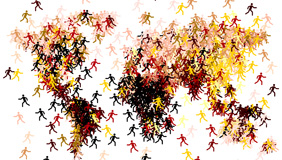 Jennifer Allore  
Dr. Allyson Eamer
Dr. Jia Li
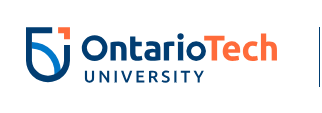 [Speaker Notes: Jennifer]
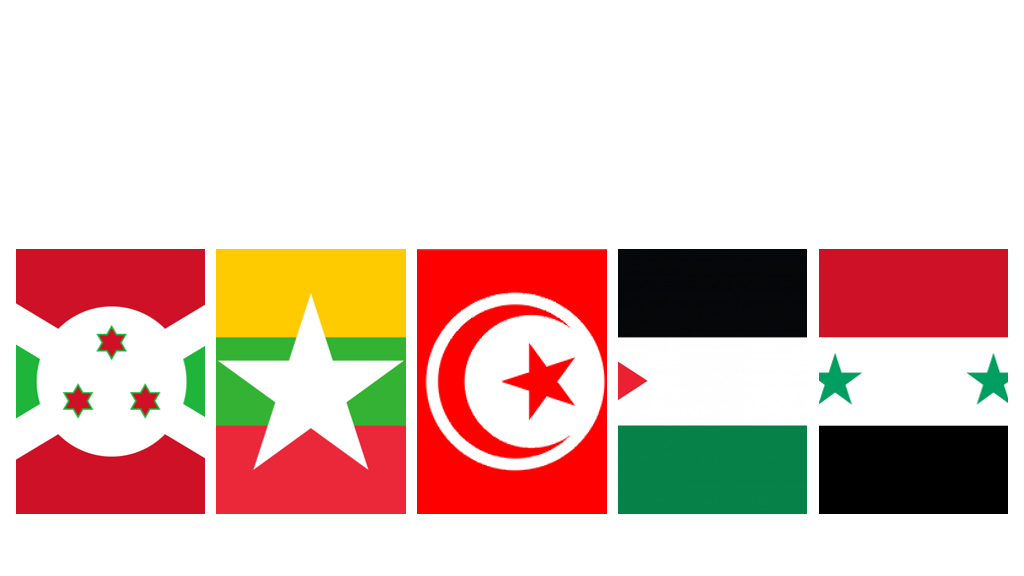 Burundi                           Myanmar                          Tunisia                         Palestine                      Syria
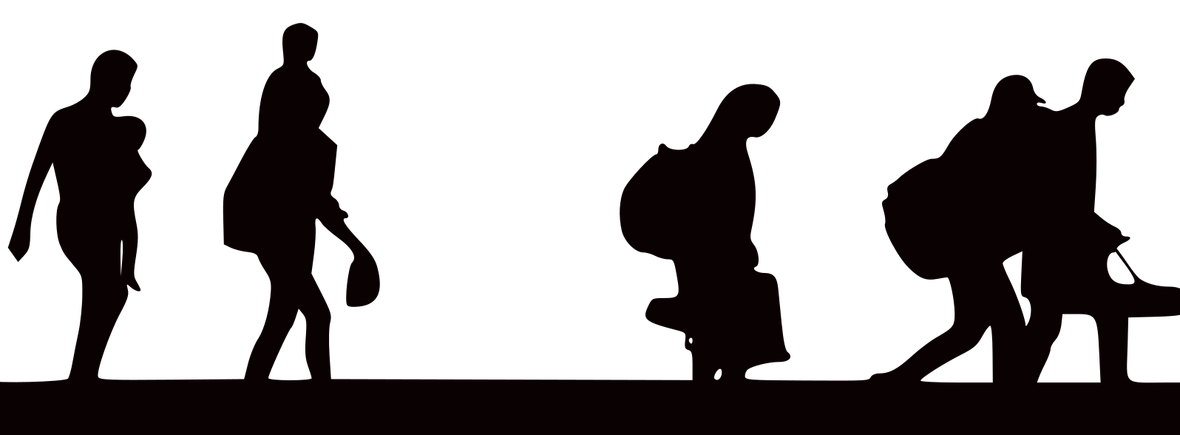 Trauma and Language Acquisition
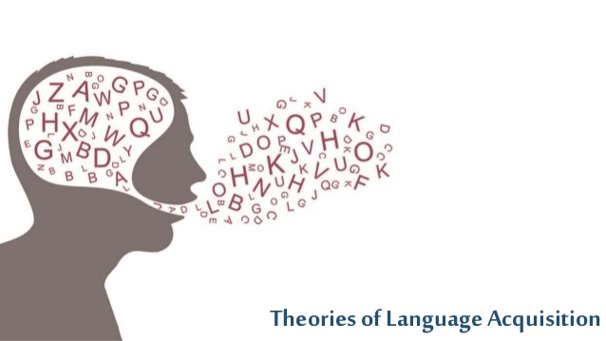 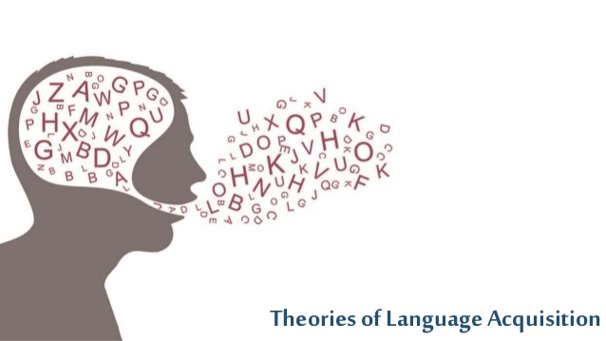 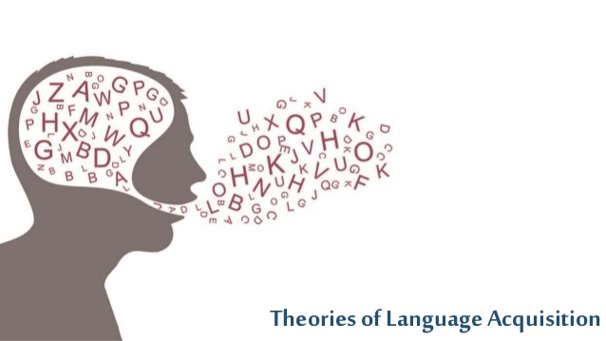 Allore, J., Eamer, A., Li, J. (2019)
Emerging Themes:
Resilience
Agency
Resourcefulness
New identities
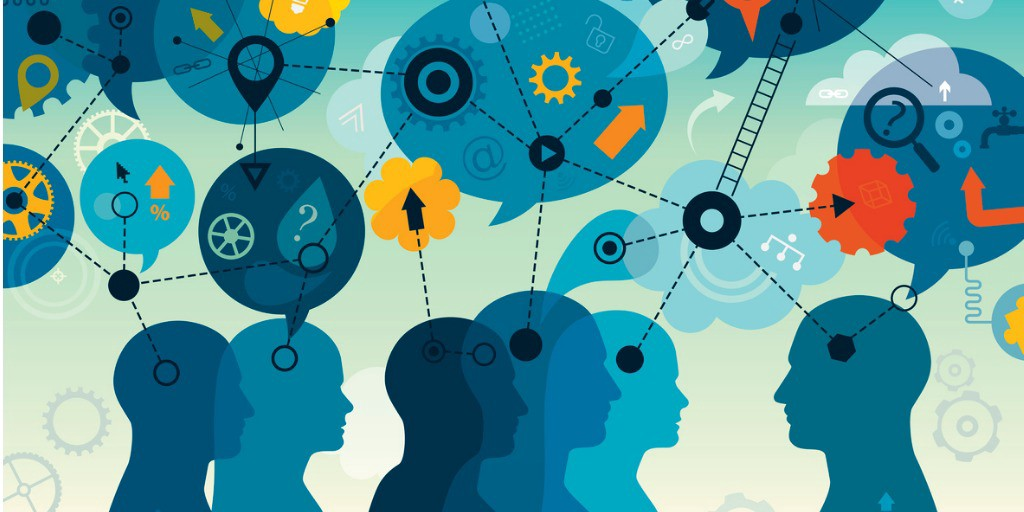 The Language Learning Experience
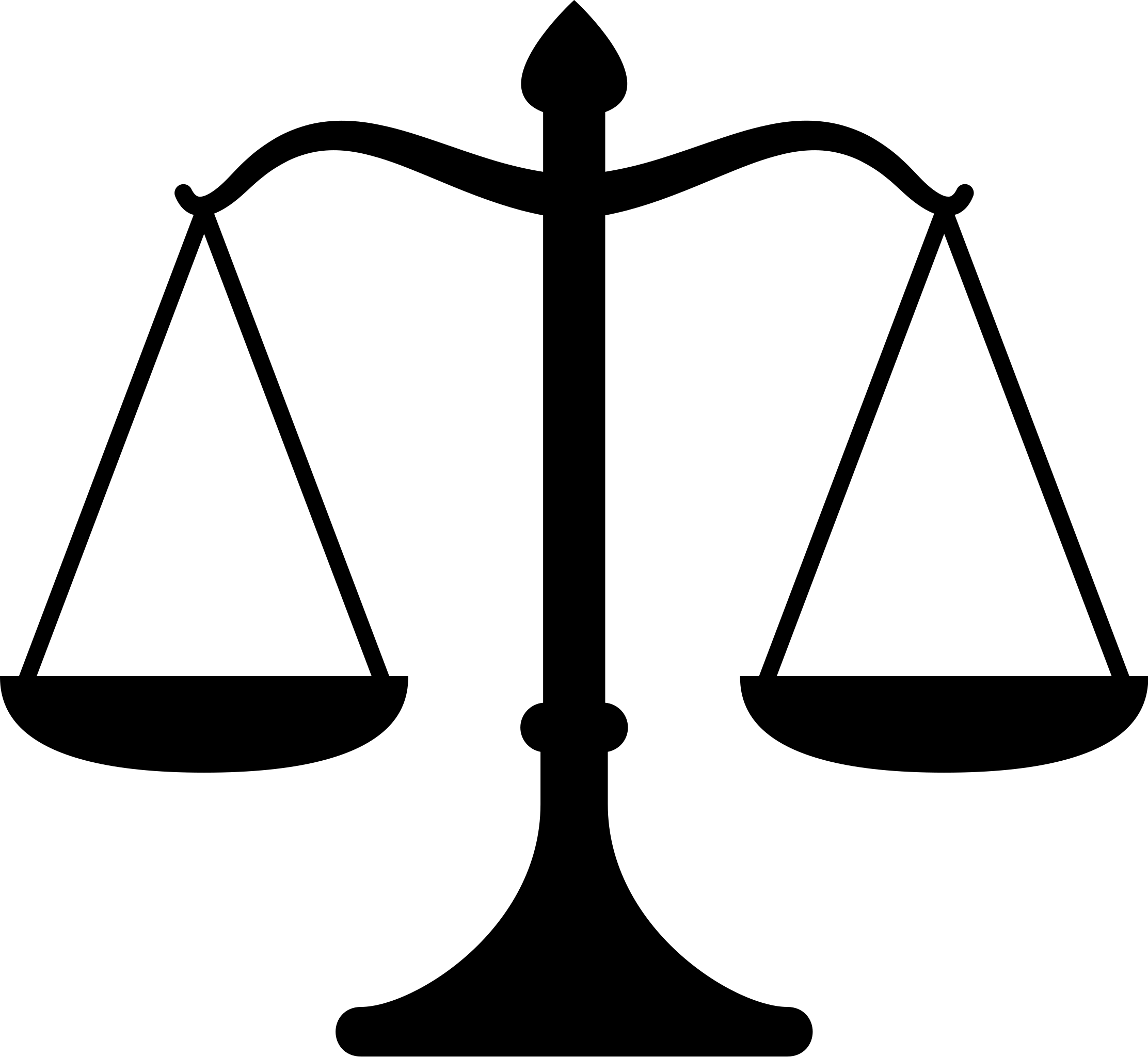 Predictability
Agency
Teacher experience and perception
Learner experience and perception
Trauma | Troma (Greek) = wound or pierce
Traumatic events overwhelm the ordinary systems of care that give people a sense of control, connection and meaning. Traumatic events are extraordinary, not because they occur rarely, but because they overwhelm the ordinary human adaptations to life. They confront human beings with the extremities of helplessness and terror and evoke the responses of catastrophe (Herman, 1992, p.33).

An overwhelming experience that has potential negative impacts on an individual in the moment and in the future. Trauma often refers to an experience that is beyond the capacity for an individual to adapt effectively… (Siegel, 2012, p. 82).
Trauma continued...
Historical Trauma 
The traumatic event(s) generate high levels of collective distress
The trauma is shared by a group of people
The trauma spans multiple generations
Group members who may be far removed from the traumatic events in time and space may experience trauma-related symptoms

Intergenerational Trauma 
An intergenerational transmission of historical trauma. 
Individuals, families, groups and communities subjected to long-term and mass trauma (e.g., historical occurrences such as colonization, slavery, war, and genocide) may experience unresolved trauma, and this can reverberate throughout several generations, after the occurrence of the original events.
Collective Trauma
Collective trauma refers to the psychological reactions to a traumatic event that affect an entire society.
A little more on trauma
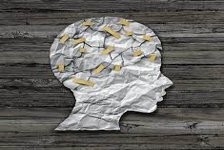 Trauma results in a fundamental reorganization of the way the mind and brain manage perceptions. It changes not only how we think and what we think about, but also our very capacity to think.
(Bessel Van Der Kolk)
Window of Tolerance
Trauma Informed Pedagogy and Practice
Trauma Informed Pedagogy and Practice (https://cmascanada.ca/wp-content/uploads/2016/09/1467063427_01_beyond_trauma_complete_1.pdf)
Research Project: Vicarious Trauma in the Classroom
Many English Language Learners (ELLs) have experienced trauma, which can impact not only their own learning, but also their instructors’ wellbeing.  

Our research team interviewed over 50 instructors, program coordinators, and trauma experts across Canada to better understand how trauma affects teaching and learning in language classrooms.
Goals of the Research Project
Professional Quality of Life
Proposed study- A large scale survey (in-service ESL teachers)
Objectives
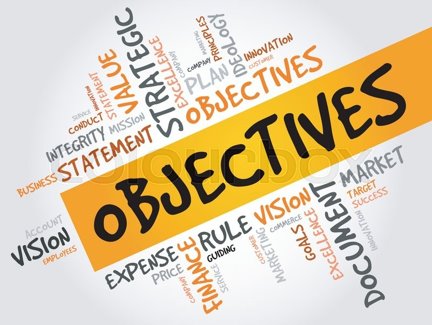 This survey is created in response to the experiences of the many learners in our classrooms who are living with trauma and its effects. 

Trauma has far-reaching impacts, with implications for learning and teaching. 

We are exploring the implications for language educators, both professionally and personally.
Survey
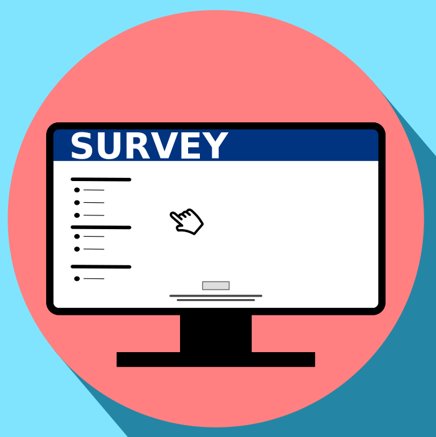 15-20 minutes online
Demographics
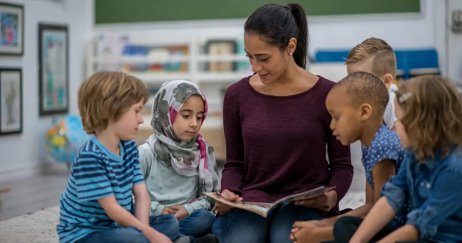 5 questions about teaching experience
Trauma Awareness
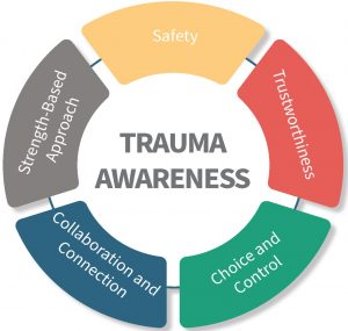 4 questions about taken any courses, workshops, or professional development about how trauma impacts on student learning
Vicarious Trauma
13 questions about experience in working with students suffering trauma and support you need to address such situation
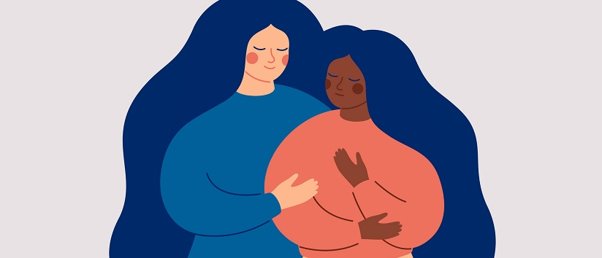 Professional Quality of Life
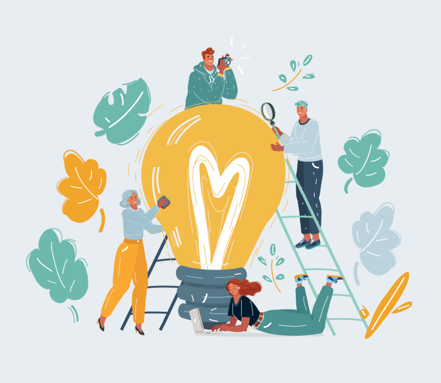 30 5-point Likert scale questions to assess your current levels of burnout, secondary traumatic stress and compassion satisfaction
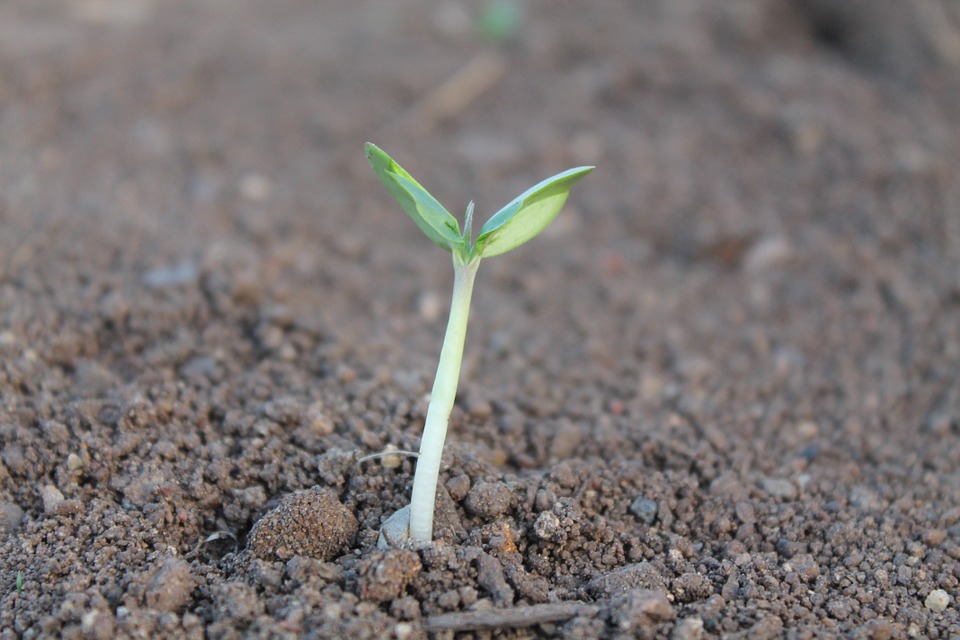 What we hope to accomplish…..
Identify any gaps in pre-service training nationwide (Who is doing this well?  How can we learn from their approach?)
Make recommendations for in-service professional development (current issues in migration; compilation of resources; training the trainer)
Identify gaps in policy and procedures within regulatory bodies and program administrators (Do teachers know where/how to direct students who disclose trauma? How are teachers are supported? How is teacher well-being promoted?)
Contribute to enhanced professional quality of life for English language teachers.
Resources
https://the-harvard-edcast.simplecast.com/episodes/how-we-can-better-support- refugees-in-education (Supporting refugees in Education)
https://bit.ly/3sXbW9W (The Conversation article on Afghan and Ukrainian refugees)
https://files.institutesi.org/together_we_can_report_2021.pdf (The Impact of Covid on Stateless People)
https://cmascanada.ca/wp-content/uploads/2016/09/1467063427_01_beyond_trauma_complete_1.pdf Beyond Trauma
https://proqol.org/self-care-tools-1 (Professional Quality of Life Self Care Tools)
https://selfcare.ca/ (Self Care Canada Resources) 
https://www.edcan.ca/articles/teacher-self-care/ (Why we Need to Care about Teacher Self-Care)
References
Allore, J., Eamer, A., Li, J. (2019). The Complexity of the Acculturation and Integration process: “When you’re alone, it’s not a life. ACLA/CAAL Conference, June, 2019, University of British Columbia.
Crossman, K.,  Kostouros, P., Wall, L. & MacDonald, D. (2020). Project News: Vicarious Trauma in the Classroom. Bow Valley College. https://globalaccess.bowvalleycollege.ca/sites/ default/files / 8.5x11-Newsletter-Nov2020-VOL1.pdf
Eamer, A., Fernando, S. & King, A. (2017). Still on the margins: Migration, English language learning and mental health in immigrant psychiatric patients. Diaspora, Indigenous and Minority Education 11:4, 190-202, DOI:10.1080/15595692.2017.1289918
    Eamer, A.  (2018). Migration, trauma and mental illness: implications for language learning. Contact. Fall, 2018.   
     http://contact.teslontario.org/migration-trauma/

Jeffries, D. & Wilbur, A. (2016) Beyond Trauma: Language Learning Strategies for New Canadians Living with Trauma. Language  Instruction Support and Training Network https://cmascanada.ca 
/2016/09/07/beyond-trauma-strategies-for-working-with-new-canadians-living-with-trauma/ 
School of Global Access. (2022). Vicarious Trauma in the Classroom. Bow Valley College. https://globalaccess.bowvalleycollege.ca/our-research/applied-research-projects/vicarious-trauma-classroom
The Centre for the Victims of Trauma. (2021). Compassion Satisfaction Professional Quality of Life. https://proqol.org/compassion-satisfaction 
Williams, A. et al (2015). Immigrants’ perceptions of quality of life in three second- or third-tier Canadian cities. The Canadian Geographer / Le Geographe canadien, 59(4): 489–50
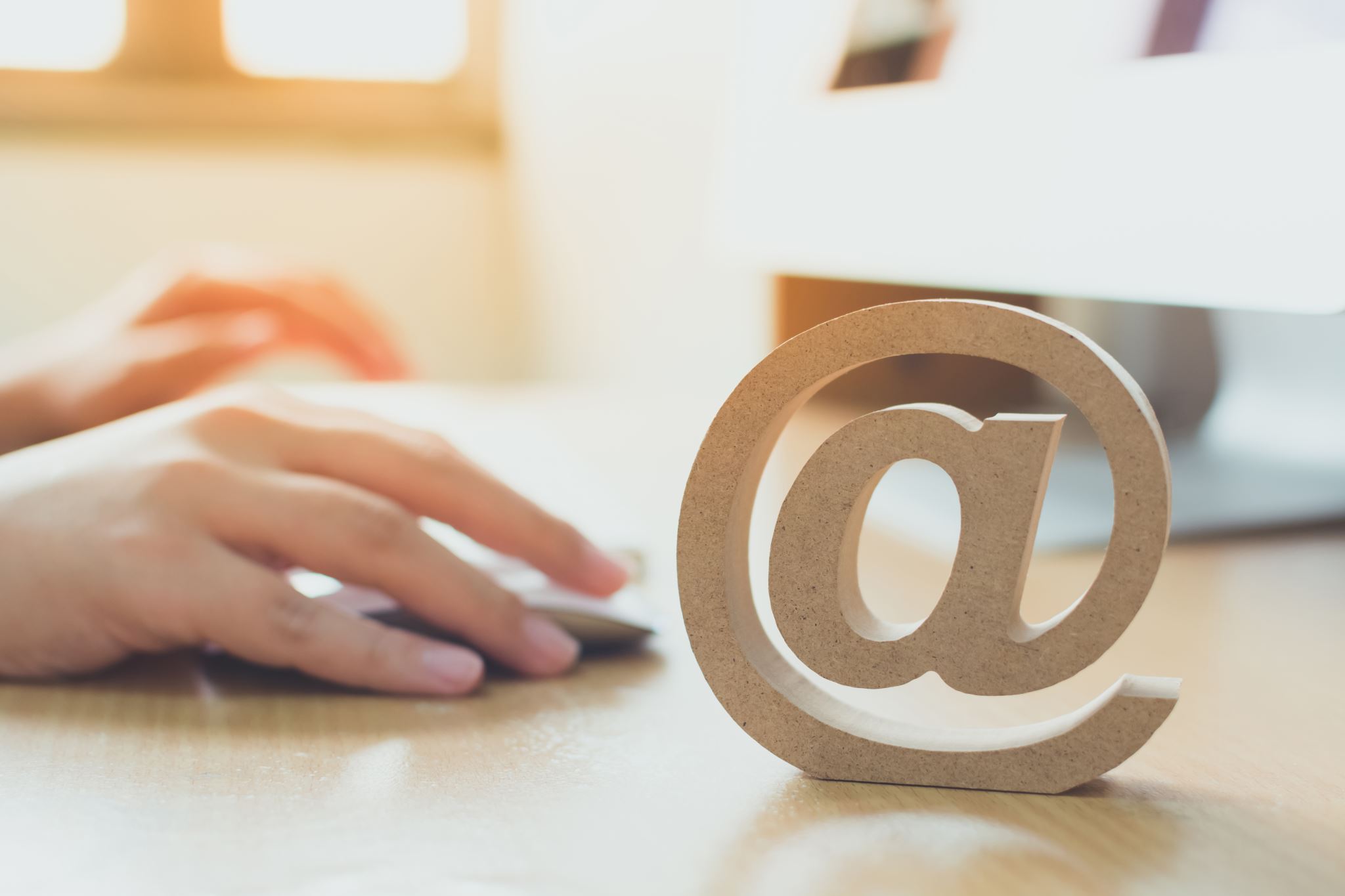 Questions?
Contact information:

If you have additional questions, do not hesitate to reach out to us:

Jennifer Allore: jennifer.allore@ontariotechu.net 
Dr. Allyson Eamer:  allyson.eamer@ontariotechu.ca 
Dr. Amea Wilbur: Amea.Wilbur@ufv.ca 
Dr. Katie Crossman: kcrossman@bowvalleycollege.ca 
Dr. Jia Li: Jia.Li@ontariotechu.ca